Figure 8. Snapshot of Darwin VIII’s neuronal unit activity during a behavioral experiment. Darwin VIII is ...
Cereb Cortex, Volume 14, Issue 11, November 2004, Pages 1185–1199, https://doi.org/10.1093/cercor/bhh079
The content of this slide may be subject to copyright: please see the slide notes for details.
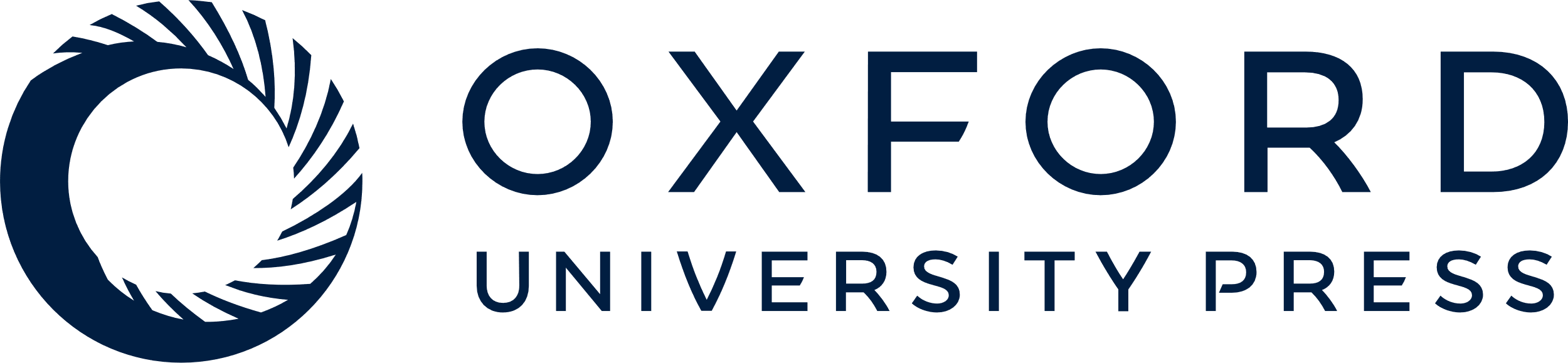 [Speaker Notes: Figure 8. Snapshot of Darwin VIII’s neuronal unit activity during a behavioral experiment. Darwin VIII is approaching a red diamond target (left) and a green diamond distracter (right) towards the end of a training session. Darwin VIII has not yet broken the beam that triggers the sound from the speakers located on the left side of the floor. The panels next to Darwin VIII show the activity and phase of selected neural areas [top row: V2-red, V2-green, V2-vertical, V2-diagonal; second row: V4-red, V4-green, V4-vertical, V4-diagonal; third row (to the right of Darwin VIII): IT; fourth row (to the right of Darwin VIII): C and S]. Each pixel in the selected neural area represents a neuronal unit; the activity is normalized from no activity (black) to maximum activity (bright colors), and the phase is indicated by the color of the pixel (colors were chosen from a pseudocolor map, there is no connection between the color of the stimulus object and the color representing the phases of neuronal responses). The neuronal units responding to the attributes of the red diamond share a common phase (red-orange color), whereas the neuronal units responding to the green diamond share a different phase (blue-green color).


Unless provided in the caption above, the following copyright applies to the content of this slide:]